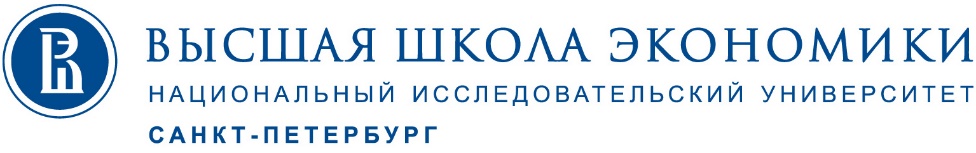 УЧЕБНО-МЕТОДИЧЕСКАЯ ДЕЯТЕЛЬНОСТЬ: ОТЧЕТ ЗА 2017-2018
ПЛАН НА 2018-2019
Н.В. Чичерина
Заместитель директора
Содержание
Отчет 2017-2018
Образование: основные результаты
Образование: реализация стратегии
Динамика основных показателей
Приоритетные проекты и планы 2018-2019
Глобальный Кампус
Инновационное образование
Развитие талантов
Отчет
2017-2018
Образование: основные результаты (1)
Открыты новые программы с 2018-2019 уч.г.:
БП «Дизайн» 
БП «Прикладная математика и информатика» 
МП «Информационные системы и взаимодействие человек-компьютер» 
МП «Право и государственное управление» 
Созданы майноры
«Коммуникации в бизнесе» (с 2018 г. –124 чел.)
«Предпринимательские проекты и стартапы»
   (Майнор с 2017 г.: 2 курс - 99 чел., 3 курс – 59 чел., всего – 158 чел.)
Подготовка к открытию образовательных программ в 2019-2020:
МП «Программирование и анализ данных»
МП «Промышленное программирование»
Подготовка к открытию образовательных программ в 2020-2021:
БП «Прикладная информатика и анализ данных»
БП «Физика»
МП «Медиакоммуникации» 
МП «Дизайн»
МП «Филология»
МП «Физика»
Из отчета директора НИУ ВШЭ – Санкт-Петербург на УС 18 октября 2018 г.
Образование: основные результаты (2)
Открыты новые программы двойных дипломов с 2018 –2019 гг.:
Bachelor in International Business and Management Studies (University of Rome Tor Vergata)
Bachelor in Political Science and World Politics (University of Rome Tor Vergata)
Master in Finance (ESSCA School of Management) (с 2019)
Master in Applied Economics (LUISS)
PhD in History (University of Turin) 
Открытие новых ОП на английском языке:
Master in Management and Analytics for Business
Подготовка к созданию программ двойных дипломов на базе существующих c 2019 гг.:
Bachelor in Economics (University of Pompeu Fabra) 
Bachelor in International Business and Management Studies (EDHEC Business School)
Master in Management and Analytics for Business (EDHEC Business School)
Master in Finance (University of SacroCoure)
Master in Applied and Interdisciplinary History (LMU, Munich)
Master in Comparative Politics of Eurasia (University College London)
EMBA «Business Transformation» (SDA Bocconi + Yandex)
Перевод в англоязычный формат образовательных программ: 
Master in Business and Politics in Modern Asia (c 2018 г.)
Из отчета директора НИУ ВШЭ – Санкт-Петербург на УС 18 октября 2018 г.
Образование: основные результаты (3)
Получена лицензия для БП и МП Дизайн, БП Прикладная математика и информатика

Master in Finance получила профессионально-общественную аккредитацию Совета по профессиональным квалификациям финансового рынка

Подготовка к открытию Консорциума по Глобальной экономике и инновациям для БП Экономика (апрель 2019 г.)

Подготовка к получению международных аккредитаций:
Подготовлен отчет о самообследовании EPAS, пройден визит международных экспертов
Одобрена заявка на business unit AACSB для СПбШЭМ

Разработка и внедрение линейки дополнительных программ для студентов по предметным областям
число студентов на ДОП выросло с 124 (в 2016-2017 уч. г.) до 222 (в 2017-2018 уч.г.): 
ДОП по 8 языкам (200 студентов)
2 новых ДОП: «Подготовка к GMAT» (11 студентов), «1С: Предприятие 8. Бухгалтерия предприятия» (11 студентов)
Из отчета директора НИУ ВШЭ – Санкт-Петербург на УС 18 октября 2018 г.
Образование: реализация стратегииСтратегическая инициатива 1: Global HSE University St. Petersburg
Внедрение системы оценки качества образовательного процесса AoL согласно стандартам международной аккредитации AACSB: 
Запущен проект peer observation, пилотируется в департаменте финансов СПбШЭМ
Разработан англоязычный шаблон РПУД (course syllabus) c указанием alignment of learning outcomes как база для внедрения Assurance of Learning 
Разработаны система и критерии распределения профессорско-преподавательского состава согласно стандартам международной аккредитации AACSB
Разработана методическая база для поддержки запуска и реализации программ двух дипломов с зарубежными университетами (programme mapping)

Прием комиссии по аккредитации EPAS и получение международной аккредитации: 
10-12 октября 2018 г. принят визит комиссии на получение аккредитации EPAS для MA “Finance”. Объявление результатов – февраль 2019 г.

В целях подготовки НПР и административного персонала СПб ШЭМ к аккредитации и укрепления сотрудничества с AACSB проведены следующие мероприятия: 
AACSB International Information Session in Russia с участием президента AACSB (19 января 2018 г.)
Assurance of Learning Seminar I AACSB (15-16 октября 2018 г.)
Образование: реализация стратегииСтратегическая инициатива 1: Global HSE University St. Petersburg
Методическое обеспечение для англоязычных ОП: 
Во взаимодействии с Центром экспертизы переводов были переведены на английский язык все локальные акты, определяющие учебный процесс в НИУ ВШЭ
Наполнение англоязычных версий интернет-страниц англоязычных образовательных программ приведено в соответствие с русскоязычными
Подготовлены и опубликованы методические материалы на английском языке о майнорах и проектной деятельности студентов
Созданы англоязычные страницы англоязычных майноров для студентов 2017 года набора и их каталога
Сформирована англоязычная система записи студентов на майнор
Создан аналог «Ярмарки проектов» на английском языке с каталогом англоязычных проектов и системой записи на них
Переведено на английский язык расписание занятий спортивных секций НИУ ВШЭ - Санкт-Петербург
Образование: реализация стратегииСтратегическая инициатива 2:  Smart Education and Innovations
Развитие системы онлайн-обучения:
Создано 7 онлайн курсов, в т.ч. 5 на платформе НПОО, 1 – Coursera, 1 - «Открытый университет Егора Гайдара»
Запущена видеостудия 
Разработан пакет документов для организации разработки внутренних курсов:
форма договора, ТЗ, размер финансового вознаграждения автору за разработку
Созданы новые цифровые образовательные продукты:
Проморолики майноров для организации онлайн-кампании по выбору студентами майнора
Видеокурс по адаптации персонала «Welcome to HSE – St.Petersburg»
Анимационный ролик «Что такое СОП?» на русском и английском языке (совместный проект со студсоветом кампуса)
Мультимедийный материал для студентов, изучающих русский язык (материалы для аудирования, уровень B1)
Образование: реализация стратегииСтратегическая инициатива 2:  Smart Education and Innovations
Развитие предпринимательской культуры:
Майнор «Предпринимательские проекты и стартапы с 2017 г.: 
2 курс - 99 чел., 3 курс – 59 чел., всего – 158 чел.
Проекты с Центром инновационного предпринимательства включены в ярмарку проектов.

Разработка и внедрение линейки дополнительных программ для студентов по предметным областям:
К началу 2017-2018 уч.г. подготовлено 5 ДОП. 
Проведение обучения по ДОП:
Подготовка к GMAT (11 студентов);
1С: Предприятие 8. Бухгалтерия предприятия (11 студентов).
Число студентов, прошедших обучение по ДОП, выросло с 124 в 2016-2017 уч. г. до 222 в 2017-2018 уч.г..
Образование: реализация стратегииСтратегическая инициатива 2:  Smart Education and Innovations
Изменение моделей обучения:
Создана первая дженералистская программа Master in Management and Analytics for Business.
Внедрен интегративный блок по аналитике в BA “International Business and Management Studies”.
Модернизирована МП «Современный социальный анализ»: появились треки «Социальный анализ молодежи» и «Аналитика социальных данных»

Проект Data Culture:
Дисциплины в области Data Culture внедрены во все ОП Кампуса, в том числе: 
33% - обязательные дисциплины и НИС (из всех обязательных дисциплин и НИС)
39% - дисциплины по выбору (из всех дисциплин по выбору)

Внедрена система приглашения иностранных преподавателей на ОП, основанная на конкурсной процедуре и принятии решения Комиссией по образовательной деятельности

Разработка системы повышения качества преподавания на английском языке:
Внедрена система материального стимулирования за преподавание на английском языке.
Переработано и внедрено новое Положение о конкурсе на реализацию учебной дисциплины на английском языке.
Разработаны и утверждены требования по рекомендации к преподаванию на английском языке.
Образование: реализация стратегииСтратегическая инициатива 4. Shaping Ecosystem
Проект «Санкт-Петербург – город для студентов»:
для студентов 1-го курса бакалавриата состоялись 6 лекций Л.Я. Лурье и 3 лекции Е.В. Анисимова


Студенческие экспедиции «Открываем Россию заново»:
8 экспедиций в 2018 г.


Оптимизация структуры учебных офисов:
Создано 4 новых учебных офиса. 
7 офисов реорганизовано.
Создан учебный офис англоязычных образовательных программ магистратуры.
Количество сотрудников учебных офисов увеличено с 32 до 46.
Динамика основных показателей
Динамика контингента студентов
5560 
2018 +9,2%
5090 
2017 +21%
4204 
2016 +24.9%
Бакалавриат:
Бюджетный и платный контингент
Магистратура:
45 % бюджетный контингент
55 % платный контингент
77 % бюджетный контингент
23 % платный контингент
Доля магистров и аспирантов, а также иностранных студентов в общем контингенте
Портфель образовательных программ
БП «Управление и аналитика в государственном секторе»
МП «Городское развитие и управление»
МП «Comparative Politics of Eurasia»
МП «Strategy and Business Analytics»
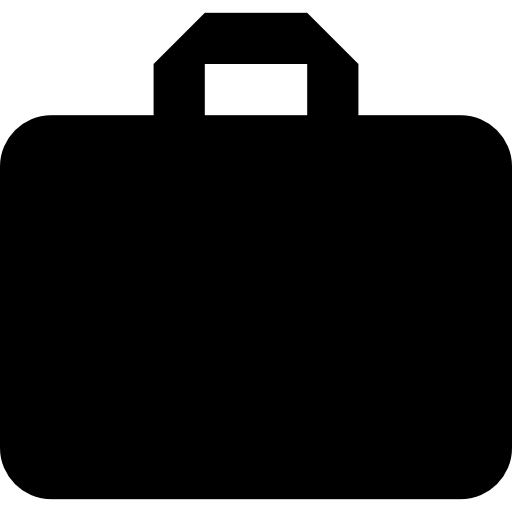 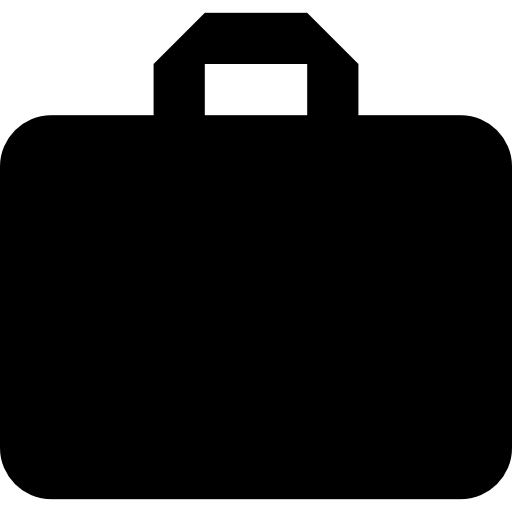 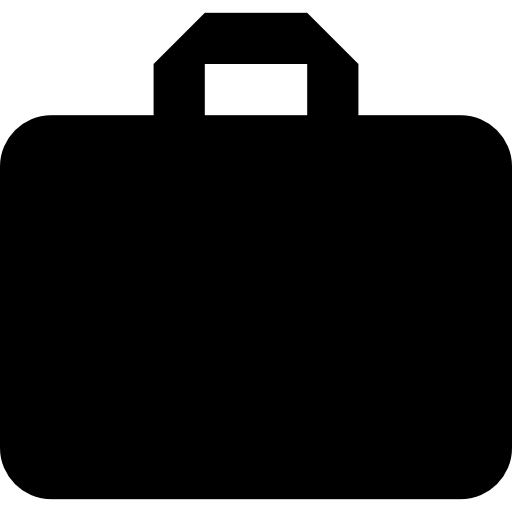 26
31
31
Образовательные программы на английском языке
8 образовательных программ 
реализуются на английском языке
25,8% 
всех образовательных программ
1 095 студентов
(20,2% контингента)
на англоязычных
образовательных программах
Доля англоязычных дисциплин в учебных планах             (период 2017-18 уч.г.)
22,7% доля англоязычных дисциплин в образовательных программах бакалавриата
 36,6% доля англоязычных дисциплин в образовательных программах магистратуры
26% 
2018
22% 
2017
Англоязычные дисциплины – формат преподавания
20% 
2016
Конкурс «Лучший преподаватель 2018»
Динамика количества лучших преподавателей за последние 3 года
Результаты конкурса 
«Лучший преподаватель 2018»
Рейтинги подразделений и факультетов по данным студенческой оценки преподавания (СОП)
* данные приведены без учета вопроса о сложности дисциплины
Рейтинги образовательных программ по данным студенческой оценки преподавания (СОП) (бакалавриат, период 2017-18 уч.г.)
Рейтинги образовательных программ по данным студенческой оценки преподавания (СОП) (магистратура, период 2017-18 уч.г.)
Реализация проекта по внедрению Data Culture в учебный процесс (по учебным планам на 2018-19 уч.г.)
36% всех дисциплин и НИС, запланированных для реализации в 2018/2019 уч. году, предполагают изучение модуля DC
28% доля дисциплины DC от всех дисциплин в РУП ОП бакалавриата для реализации в 2018-19 уч.г.
55% доля дисциплин DC от всех дисциплин в РУП ОП магистратуры для реализации в 2018-19 уч.г.
Результаты внешнего независимого экзамена по английскому языку
Лидер 2018 года
Средний балл по программам
Антилидер 2018 года
Лидер 2017 года
Антилидер 2017 года
60,7 средний балл 
                     2016/17 уч. г
58,4 средний балл 
                     2017/18 уч. г
4,18
4,21
4,25
4,28
4,34
4,38
4,42
4,47
4,54
4,57
4,36 
средний балл
 по СОП  2017/18 уч. г
Средняя оценка СОП по дисциплине английский язык 2017/18 уч. г.
[Speaker Notes: Средний балл по программам.
При сравнении средних баллов за независимый экзамен по англ. языку в целом по филиалу в 2016/17 уч.г. и 2017/18 уч.г. можно отметить что средний балл уменьшился в 2 раза ( с 60.7 до 58.4 баллов).
В лидерах остаются программы Социология и социальная информатика и Филология, а в антилидерах Юриспруденция и ЛУЦПР. При этом стоит отметить, что, по сравнению с прошлым годом, сильно упал средний балл по ОП Менеджмент: на 6  баллов, а по ОП Политология и мировая политика средний балл увеличился на 2 балла.
Также стоит отметить, что средний балл  по независимому экзамену в целом по НИУ ВШЭ снижается с 2015 года.]
Результаты внешнего независимого экзамена по английскому языку
Распределение оценок внутри программ 2017/18 уч. г. (%)
78 %
90%
92%
98%
96%
89%
78%
86%
95%
84%
Процент оценок хорошо и отлично
[Speaker Notes: Распределение оценок внутри программы.
Наибольшее количество удовлетворительных оценок получили студенты программ: Юриспруденция (22%), ЛУЦП (20%), Востоковедение (17%). При этом на ОП Востоковедение самый большой процент отличных оценок (17%), благодаря чему на ОП Востоковедение сохраняется хороший средний балл по программе. Также 16% и 15% отличных оценок получили студенты ОП Экономика и ОП Политология, соответственно. 
Суммарный процент оценок хороши и отлично показывает, что лучше всего сдали независимый экзамен по англ. языку на программах Социология и соц. информатика и Политология и мир. Политика, далее следуют программы ГМУ, Филология и Экономика.]
Результаты внешнего независимого экзамена по английскому языку
Общее количество предоставленных сертификатов по программам 
в 2017-2018 уч.г. (общее количество-44)
Распределение оценок по годам (%)
Международные сертификаты по названиям 2017-2018 уч.г. 
(IELTS, TOEFL, CPE, FCE, CAE)
Международные сертификаты в разрезе по годам
(IELTS, TOEFL, CPE, FCE, CAE)
[Speaker Notes: Распределение оценок по годам.
При сравнении оценок, полученных студентами в разные годы, следует отметить, что в 2017/2018 уч.г. уменьшился процент хороших и отличных оценок при увеличении процента удовлетворительных оценок на 5%.
2. Общее количество предоставленных сертификатов по программам.
Наибольшее количество сертификатов предоставили студенты ОП Юриспруденция.
3,4. Международные сертификаты.
В 2017/18 уч. году  студенты предоставили на 18 сертификатов меньше, чем в прошлом учебном году. При этом чаще всего студенты предоставляли к перезачету сертификаты IELTS.]
Проектная деятельность
Доля студентов бакалавриата, принявших участие в проектах с внешними партнерами, в общем числе студентов, участвовавших в проектах
Доля студентов, занятых в проектной деятельности в 2018 году (по курсам)
Студенты ОП «Политология и мировая политика»
1%
Студентов приняли участие 
в проектной работе с внешними партнерами в % от контингента студентов, участвовавших в проектах
[Speaker Notes: 1.
Всего 1 % студентов был занят в этом году в проектах с внешними партнерами. Преимущественно это студенты ОП Политология.
2. 
Основной процент студентов, занятых в проектной деятельности составляют студенты 2 и 3 курсов.]
Проект «Учебный ассистент»
Включение онлайн-курсов в образовательные программы
Количество BL дисциплин в разрезе структуры учебного плана
 2017-2018 уч.г.
71 
дисциплина BL
28
дисциплин BL
Разработка онлайн-курсов
Создано 7 МООС






В разработке 2 МООС
Приоритетные проекты и планы
2018-2019
Общеуниверситетские проекты 2018-2019
СИ: Глобальный кампус
>>> Проект: Глобальные сети

Получение международных аккредитаций
Получение аккредитации EPAS для Master in Finance
Получение статуса кандидата на международную аккредитацию AACSB
Подготовка к получению международной аккредитации ZEvA для Bachelor in Political Science and World Politics и Master in Comparative Politics of Eurasia в 2019 году
Получение статуса кандидата на получение международной аккредитации EQUIS

Подготовка к созданию программ двойных дипломов на базе существующих
Bachelor in Economics (University of Pompeu Fabra) 
Bachelor in International Business and Management Studies (EDHEC Business School)
Master in Management and Analytics for Business (EDHEC Business School)
Master in Finance (University of Sacro Coure)
Master in Applied and Interdisciplinary History (LMU, Munich)
Master in Comparative Politics of Eurasia (University College London)

Подготовка к запуску Консорциума по глобальной экономике и инновациям совместно с UCL, UPF, SMU
>>> Проект: Гражданин мира

Реализация образовательной метапрограммы по типу «Global Citizenship»
СИ: Инновационное образование
>>> Проект: Инновационные образовательные программы

Подготовка к открытию образовательных программ в 2019-2020:
МП «Программирование и анализ данных»
МП «Промышленное программирование»
Подготовка к открытию образовательных программ в 2020-2021:
БП «Прикладная информатика и анализ данных»
БП «Физика»
МП «Медиакоммуникации»
МП «Дизайн»
МП «Филология»
МП «Физика»
2 майнора по компьютерным наукам на английском языке

Развитие и трансформация образовательных программ:
Трансформация моделей образовательных программ (Double Majors, Liberal Arts и другие)
Перевод образовательной программы "Экономика впечатлений" в англоязычный формат

Получение профессионально-общественной аккредитации для 4-х образовательных программ (до 2022 г.)

Развитие системы оценки качества образовательных программ (AoL) согласно стандартам международных аккредитаций
СИ: Инновационное образование
>>> Проект: Цифровой Кампус и инновационные образовательные технологии

Разработка онлайн-майноров, перевод существующих в онлайн
Разработка внутренних онлайн-курсов для ООП (20 курсов в 2019 г.)
Разработка онлайн-курсов для внешних платформ (7 – Coursera, 5 –НПОО)
Разработка Micro Masters
Разработка Blended Degrees
Разработка онлайн-курсов для программ дополнительного образования
Увеличение доли дисциплин бакалавриата, реализуемых в формате blended learning (до 30% в 2020-2021 гг.)
Проведение регулярных семинаров по инновационным образовательным технологиям
Внедрение системы обмена лучшими педагогическими практиками в кампусе
Внедрение модулей по формированию компетенций в области цифровой культуры, в том числе продвинутого уровня, во все программы бакалавриата и магистратуры

>>> Проект: Персонализация в обучении и исследованиях

Развитие проекта «Учебный ассистент»
Реализация конкурса проектов студенческих экспедиций
Развитие peer-to-peer технологии обучения и оценивания
СИ: Развитие талантов
>>> Проект: Универсальные компетенции и личностное развитие студентов

введение «микродипломов», которые пересекаются или не пересекаются с ООП и направлены на развитие компетенций в области Dataсulture, предпринимательства, computerscience, иностранных языков, коммуникации и др. («Диплом+», а также в перспективе онлайн степени)

>>> Проект: Формирование и развитие карьеры выпускника

апробирование пилотного проекта по организации долгосрочных практик на ОП «Международный бизнес и менеджмент»
расширение числа студентов, принявших участие в проектной деятельности совместно с партнерами с 1% до 5% контингента
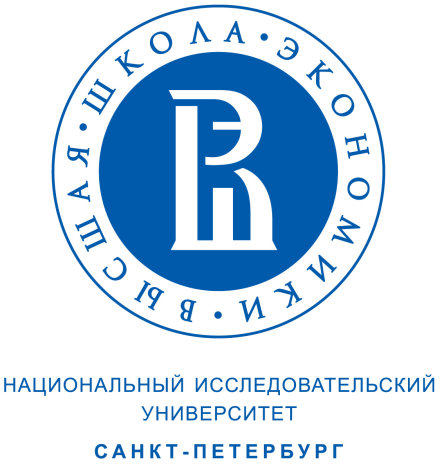 СПАСИБО ЗА ВНИМАНИЕ!
190121, Россия, Санкт-Петербург, ул. Союза Печатников, д. 16
www.spb.hse.ru